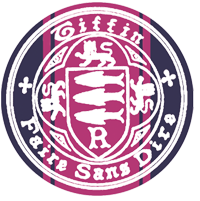 P2 Chapter 10 :: Numerical Methods
Pupil Notes
Last modified: 13th Jan 2020
Proving a solution lies in a range
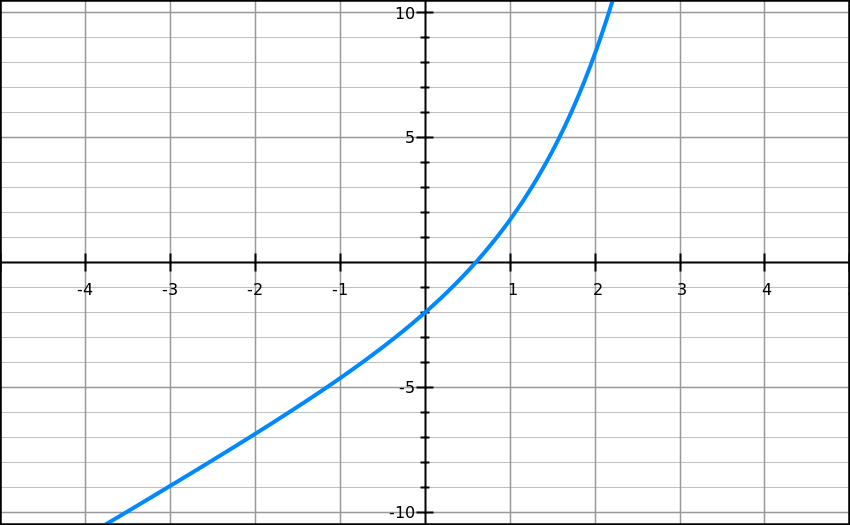 Exam Tip: In the mark scheme they’re looking for:
Finding the function output for the two values.
Referring to a ‘change in sign’.
…but only if the function is continuous
…and no sign change doesn’t mean there isn’t a root
Beware! Just because there isn’t a sign change, doesn’t mean there’s no root in that interval.
root
root
The sign change method fails to detect a root if there were an even number of roots in that interval.
A function is continuous if the line does not ‘jump’. A root is only guaranteed with a sign change if the function is continuous, as otherwise the line can skip past 0 (in this case due to a vertical asymptote.
Proving a solution to a given accuracy
Edexcel C3 Jan 2013
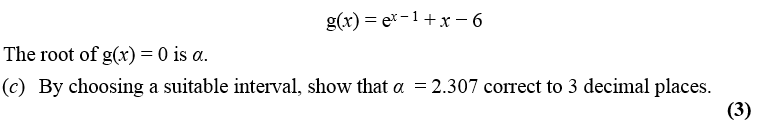 Example
Using iteration to approximate a root
Edexcel C3 Jan 2013
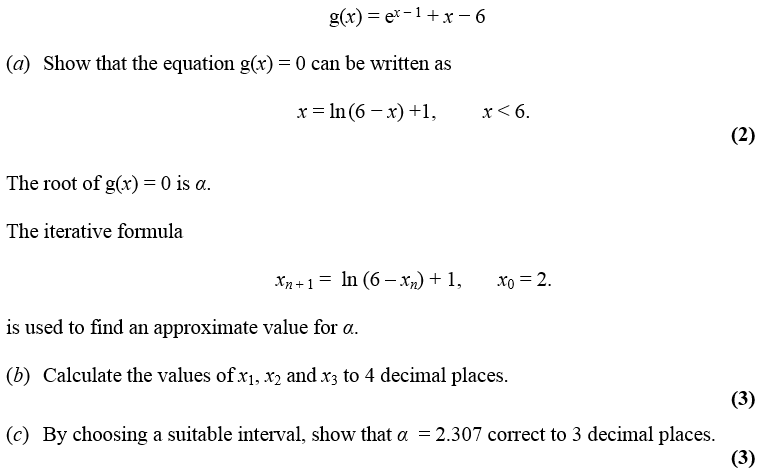 Yes! We’ll see why in a bit when we look at staircase and cobweb diagrams.
If there are a multiple roots, iteration might converge to (i.e. approach) a different root.
Or we may not converge to a root at all, and diverge (i.e. approach infinity).
Test Your Understanding
Edexcel C3 June 2012 Q2
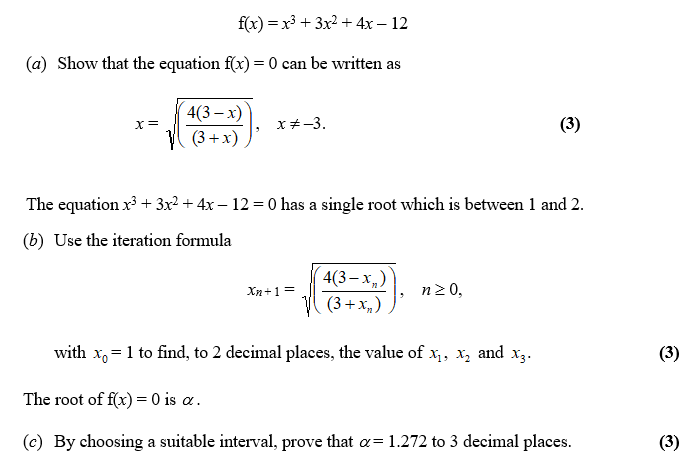 Why does this method work?
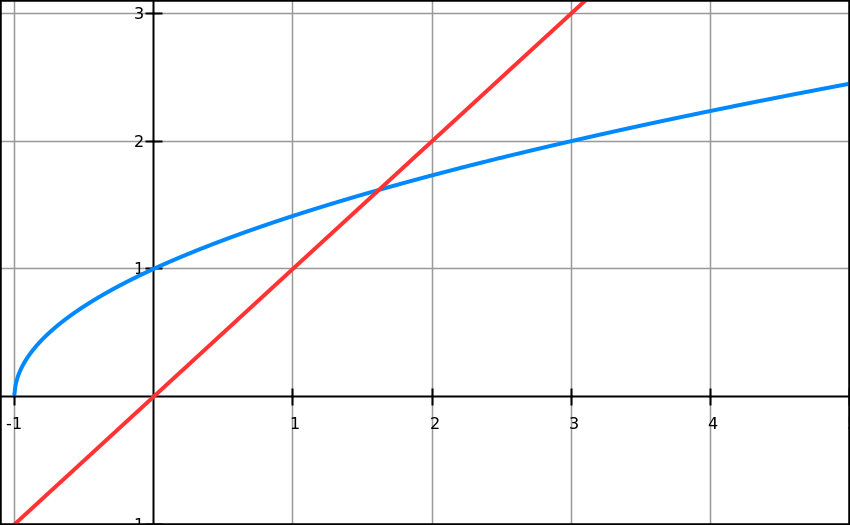 Cobweb Diagrams
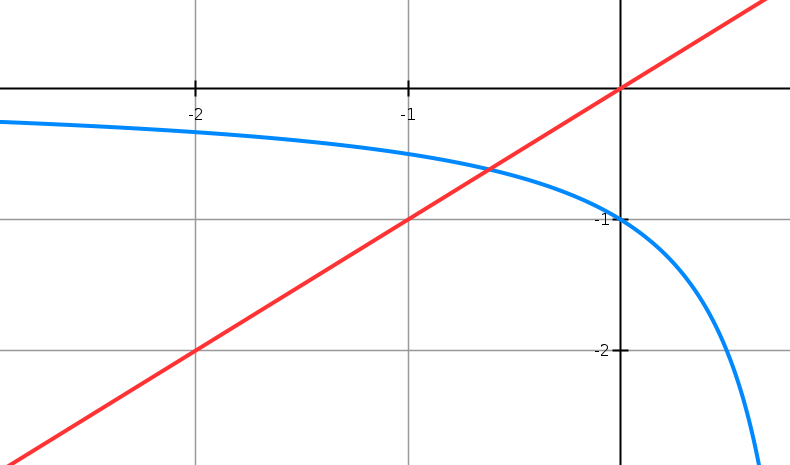 And when iteration fails…
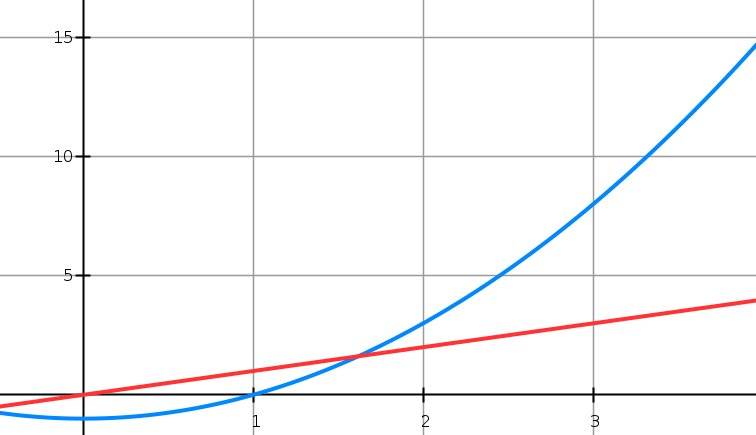 Test Your Understanding
The Newton-Raphson Process
y
Formula:
Exam Note: Pearson didn’t include the above proof in their own textbook, so I can only presume you won’t be tested on the proof.
Quickfire Questions
Using the Newton-Raphson process, state the recurrence relation for the following functions:
Example Exam Question
Edexcel FP1 June 2013(R) Q3c
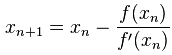 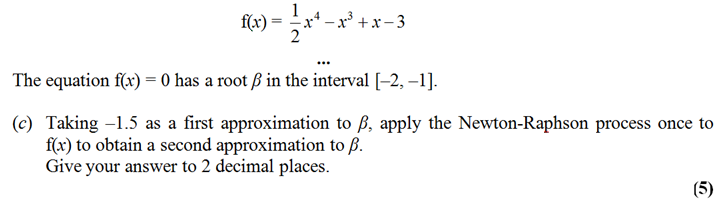 Test Your Understanding
Edexcel FP1 Jan 2010 Q2c
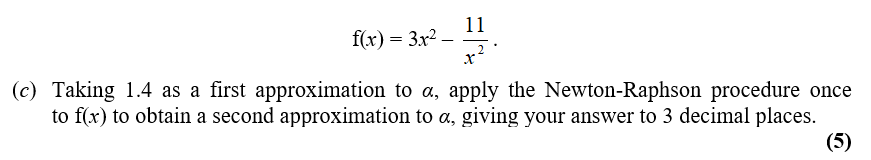 When does Newton-Raphson fail?
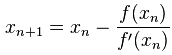 tangent
Application to Modelling